3
El ratón
Lección 01: El cursor
Lección 02: El ratón y el touchpad
Lección 03: Otras formas de hacer clic
‹#›
Unidad 03 – El Ratón
01
El cursor
‹#›
Unidad 03 – El Ratón
Lección 01 – El Cursor
Metas Estudiantiles
Puedo señalar con el cursor en la pantalla.
Puedo pasar el ratón por encima.
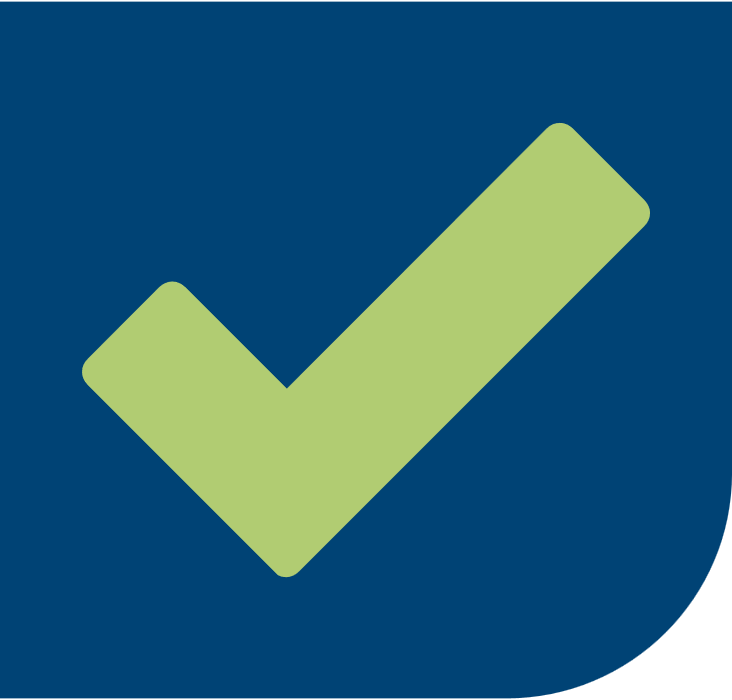 Puedo nombrar cada forma del cursor y lo que significan.
‹#›
UNIDAD 03 - El ratón del ordenador
LECCIÓN 01 - El cursor
Plan de la clase:
Repaso y calentamiento 
El cursor
Pasar el cursor por
Cambio de formas
Evaluación
‹#›
UNIDAD 03 - El ratón del ordenador
LECCIÓN 01 - El cursor
Revisión de Vocabulario
Señalar (v):
indicar a alguien dónde debe mirar moviendo el dedo o un objeto que se tiene en la mano en una dirección determinada.
‹#›
UNIDAD 03 - El ratón del ordenador
LECCIÓN 01 - El cursor
Instrucciones:
Repaso y calentamiento
Utiliza los iconos del centro de notificaciones de tu ordenador para terminar las frases y luego cópialas en tu cuaderno.
1
La batería de mi ordenador está _______________. (llena/medio llena/baja/cargando)
2
Mi volumen está ___________________. (alto/bajo/en silencio)
3
Mi ordenador ___________ (está/no está) conectado a Internet.
‹#›
UNIDAD 03 - El ratón del ordenador
LECCIÓN 01 - El cursor
El cursor
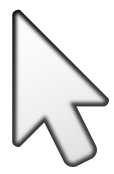 ¿Qué es?
‹#›
UNIDAD 03 - El ratón del ordenador
LECCIÓN 01 - El cursor
El cursor
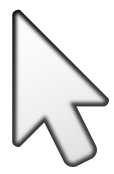 Sobrevolando
¿Qué hace el vuelo estacionario?
¿Cómo puede ayudarnos?
‹#›
UNIDAD 03 - El ratón del ordenador
LECCIÓN 01 - El cursor
El cursor
Cambio de formas
Comunicar (v): dar información sobre algo a alguien hablando, escribiendo, con el lenguaje corporal, etc.
‹#›
UNIDAD 03 - El ratón del ordenador
LECCIÓN 01 - El cursor
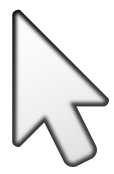 Flecha o puntero
Es la forma por defecto.
‹#›
UNIDAD 03 - El ratón del ordenador
LECCIÓN 01 - El cursor
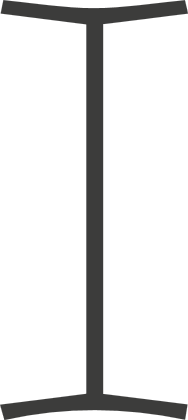 Se llama cursor.
Es la forma que tiene el ordenador de decirte: "Este es un lugar donde puedes escribir.
‹#›
UNIDAD 03 - El ratón del ordenador
LECCIÓN 01 - El cursor
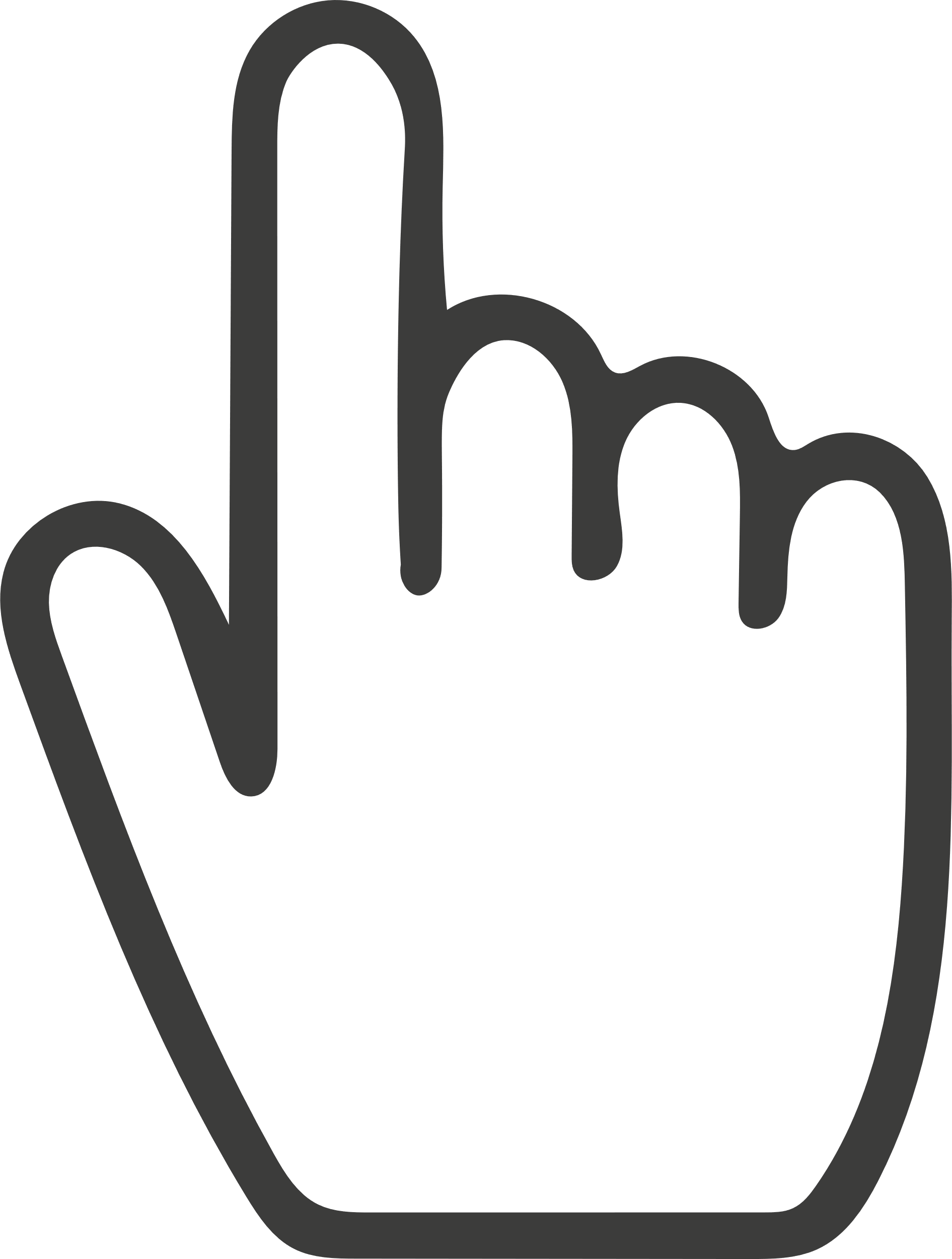 Este cursor se llama mano.
Cuando el cursor cambia de la flecha a la mano, el ordenador te está diciendo que te enviará automáticamente a un nuevo lugar si presionas el ratón [si haces clic].
‹#›
UNIDAD 03 - El ratón del ordenador
LECCIÓN 01 - El cursor
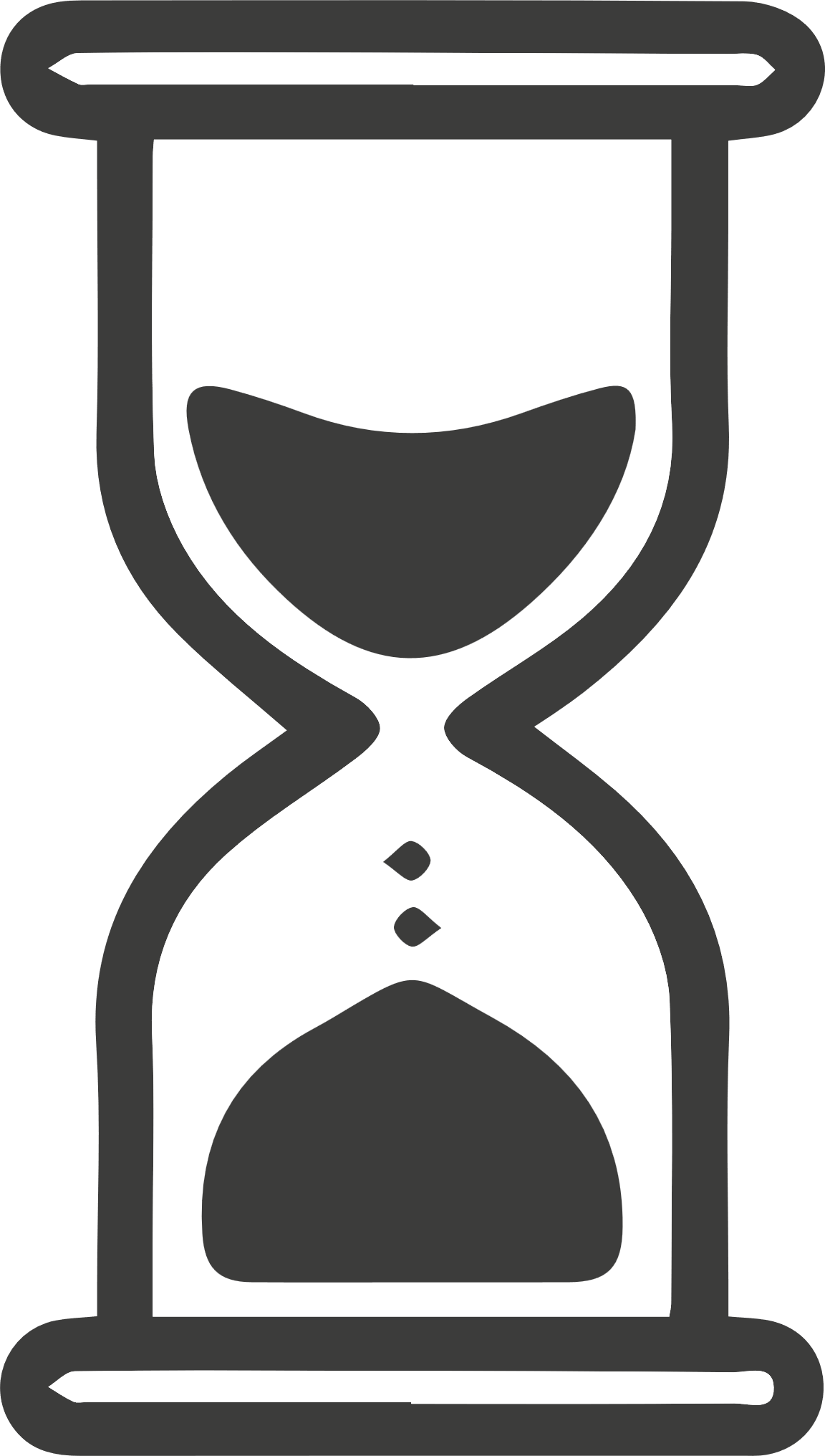 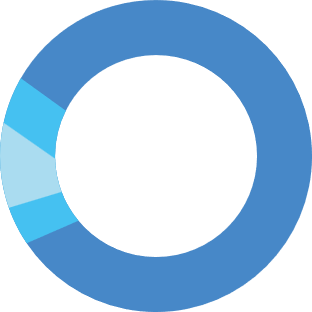 Cargando
Cuando vea alguna de estas formas, lo mejor que puede hacer es esperar a que el ordenador termine de cargarse.
‹#›
UNIDAD 03 - El ratón del ordenador
LECCIÓN 01 - El cursor
Evaluación:
Actividad
‹#›
UNIT 03 – The Computer Mouse
LESSON 01 – The Cursor
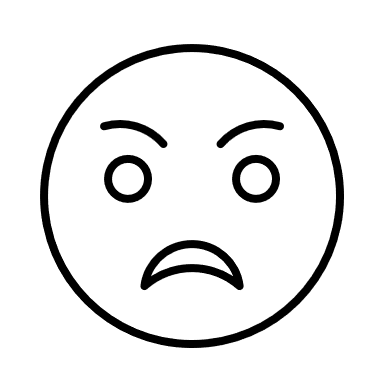 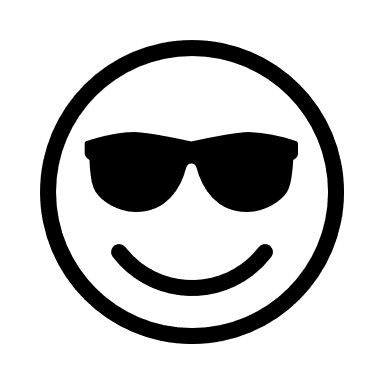 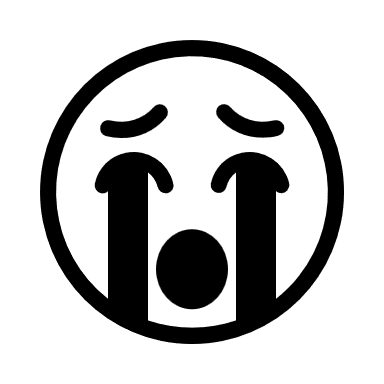 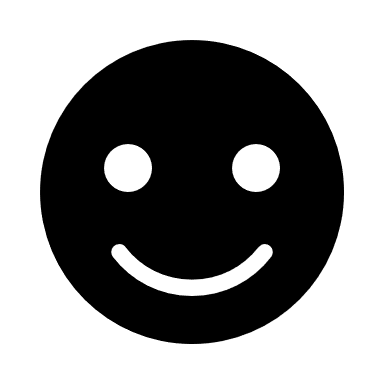 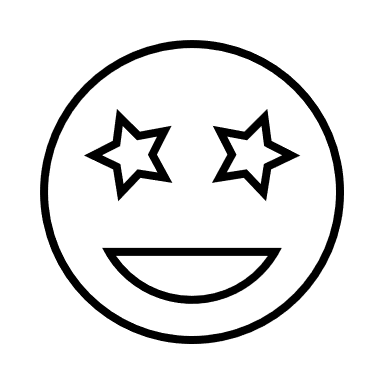 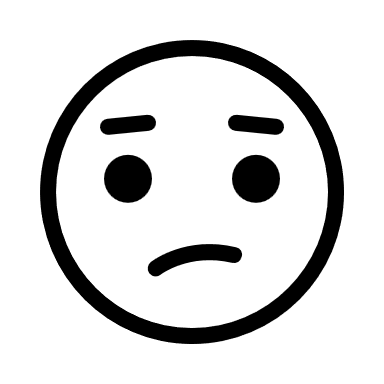 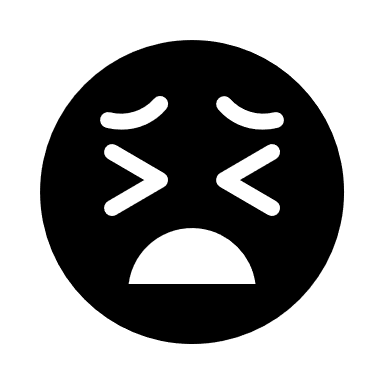 Logros
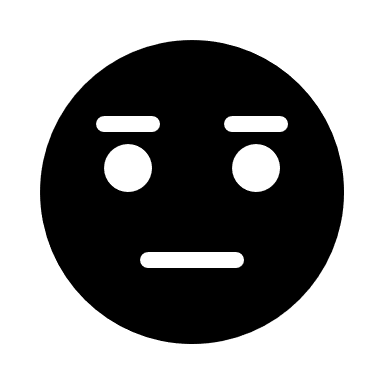 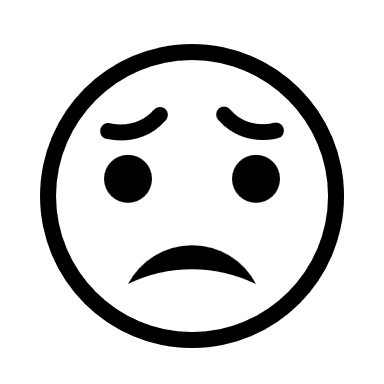 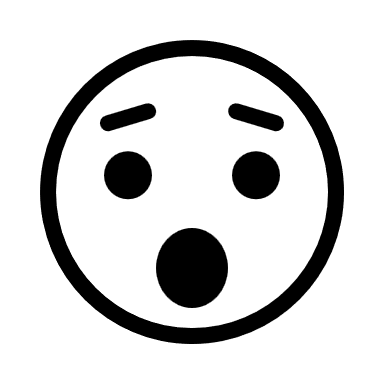 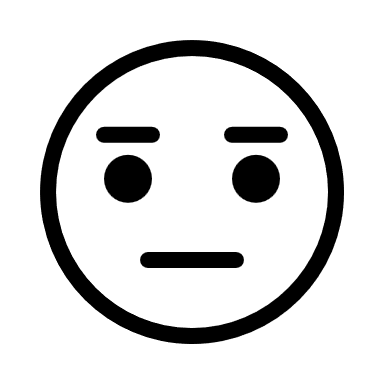 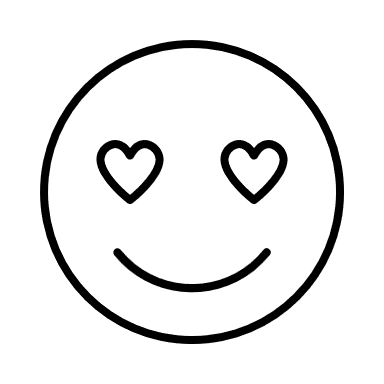 Puedo señalar con el cursor en la pantalla.
Puedo pasar el ratón por encima.
Puedo nombrar cada forma del cursor y lo que significan.
‹#›
UNIT 03 – The Computer Mouse
LESSON 01 – The Cursor
02
El Ratón y el Touchpad
‹#›
Unidad 03 – El Ratón
Lección 02 – El Ratón y el Touchpad
Metas Estudiantiles
Puedo conectar un ratón a un ordenador.
Puedo nombrar las partes del ratón y del touchpad y lo que hacen.
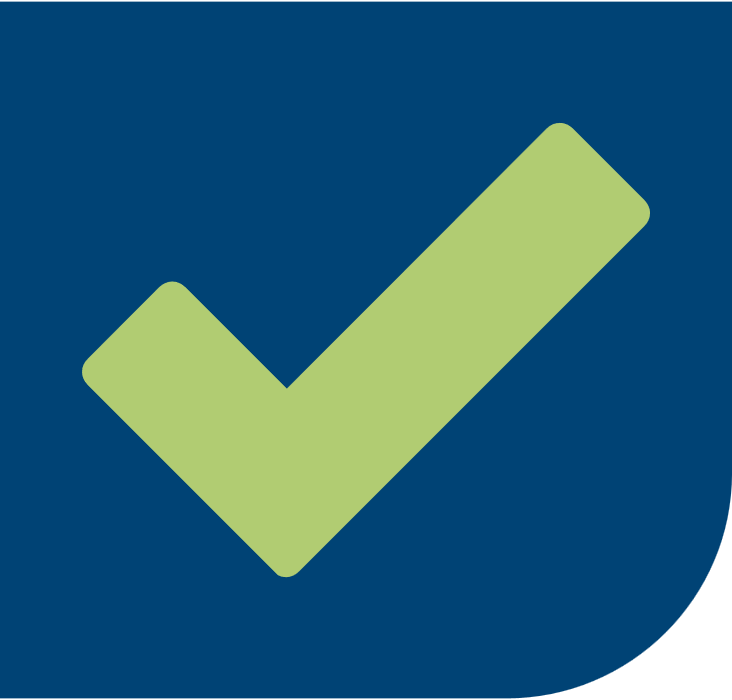 Puedo hacer clic con el botón izquierdo, el botón derecho y desplazarme.
‹#›
UNIDAD 03 - El ratón del ordenador
LECCIÓN 02 - El ratón y el touchpad
Plan de la clase:
Revisión y calentamiento
Ratón y almohadilla táctil
Clic izquierdo 
Clic derecho
Desplazamiento
Evaluación
‹#›
UNIDAD 03 - El ratón del ordenador
LECCIÓN 02 - El ratón y el touchpad
Revisión de vocabulario
Menú (s):
Una lista de cosas que puedes elegir.
‹#›
UNIDAD 03 - El ratón del ordenador
LECCIÓN 02 - El ratón y el touchpad
Instrucciones:
Repaso y calentamiento
Utiliza tus apuntes y lo que aprendimos en la lección anterior y completa estas frases.
1
La forma predeterminada del cursor se denomina ______________.
2
La barra en I es el ordenador diciéndote que puedes _____________.
3
Debe esperar cuando vea el __________ cursor.
Ejercicio:
4
El cursor de la mano es el ordenador diciéndole que se trata de un ___________________________.
‹#›
UNIDAD 03 - El ratón del ordenador
LECCIÓN 02 - El ratón y el touchpad
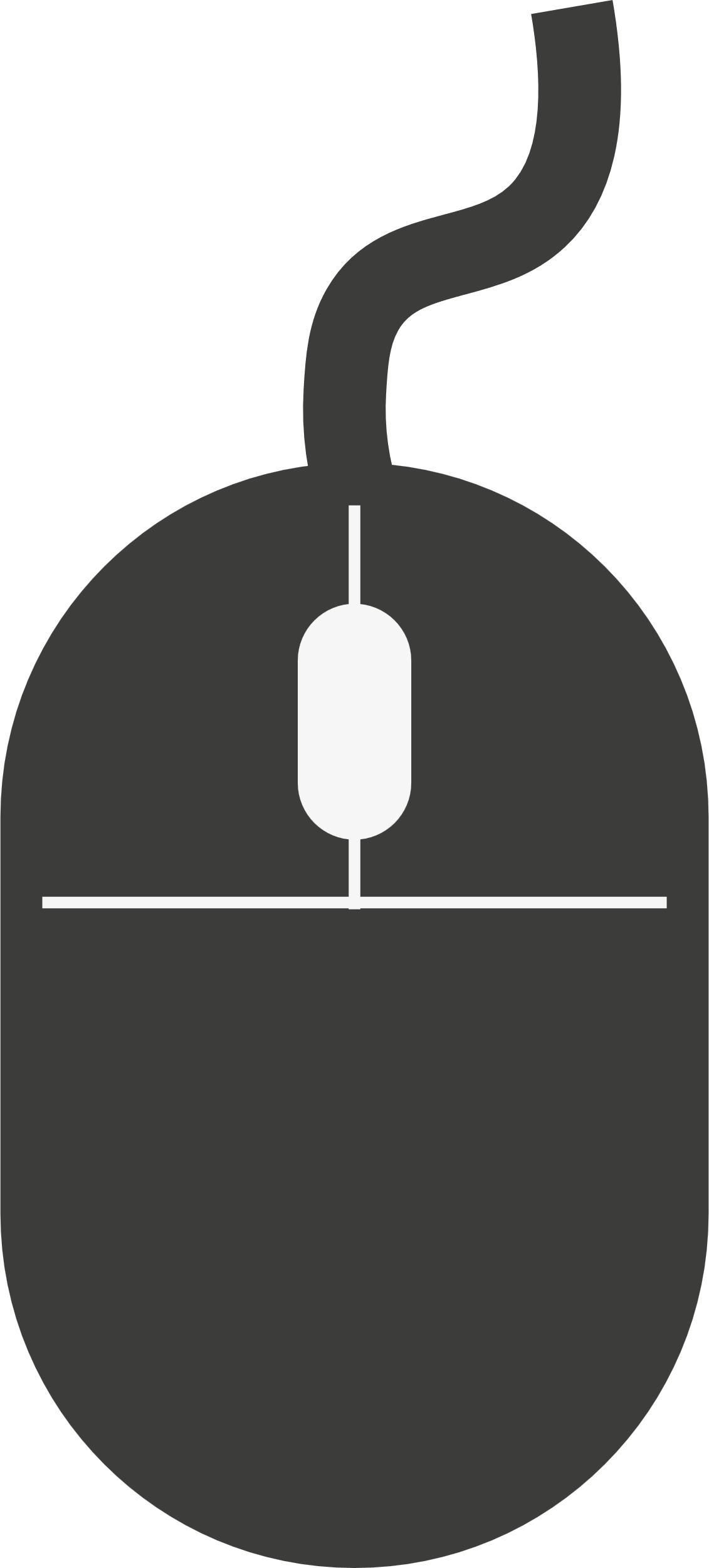 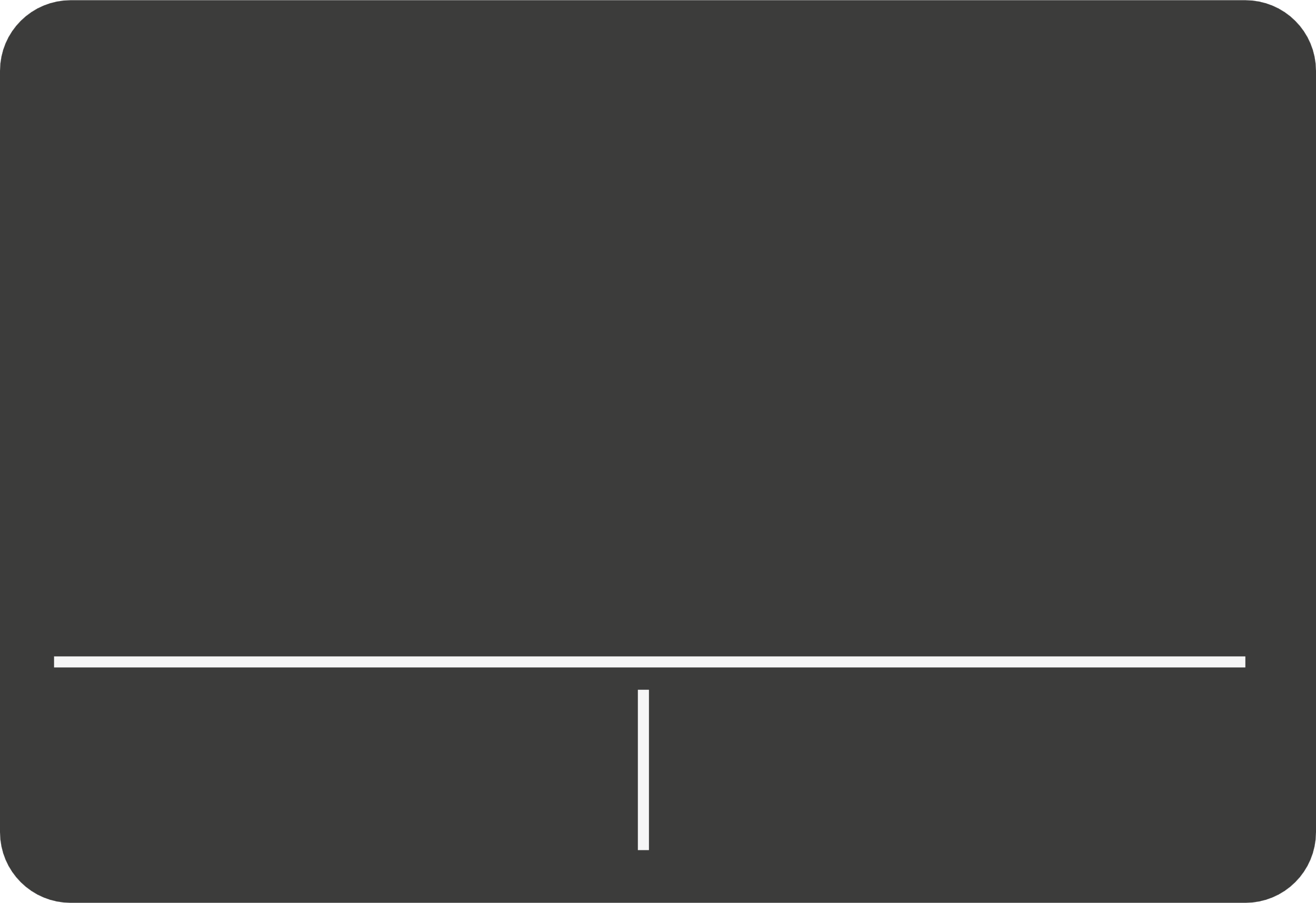 Touchpad
El  ratón
‹#›
UNIDAD 03 - El ratón del ordenador
LECCIÓN 02 - El ratón y el touchpad
Clic izquierdo
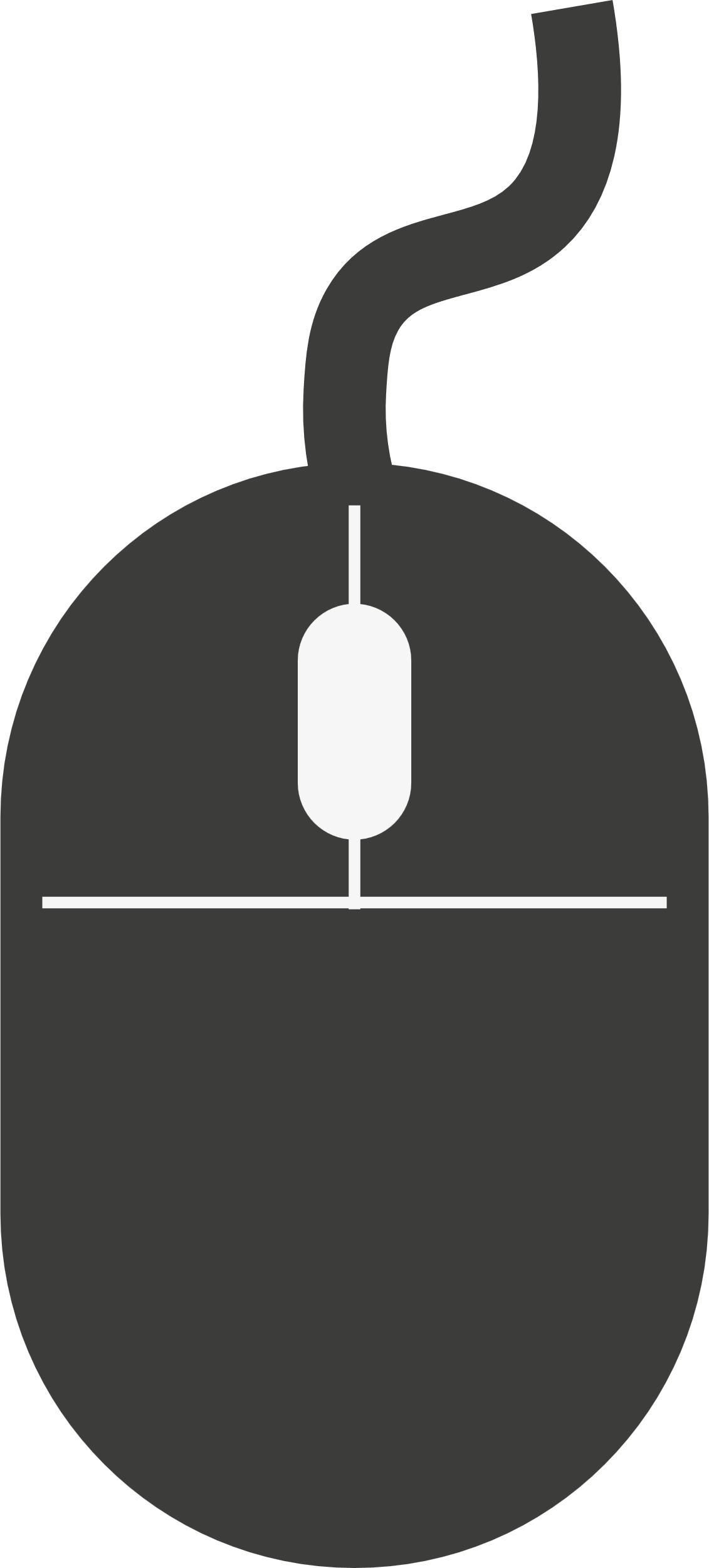 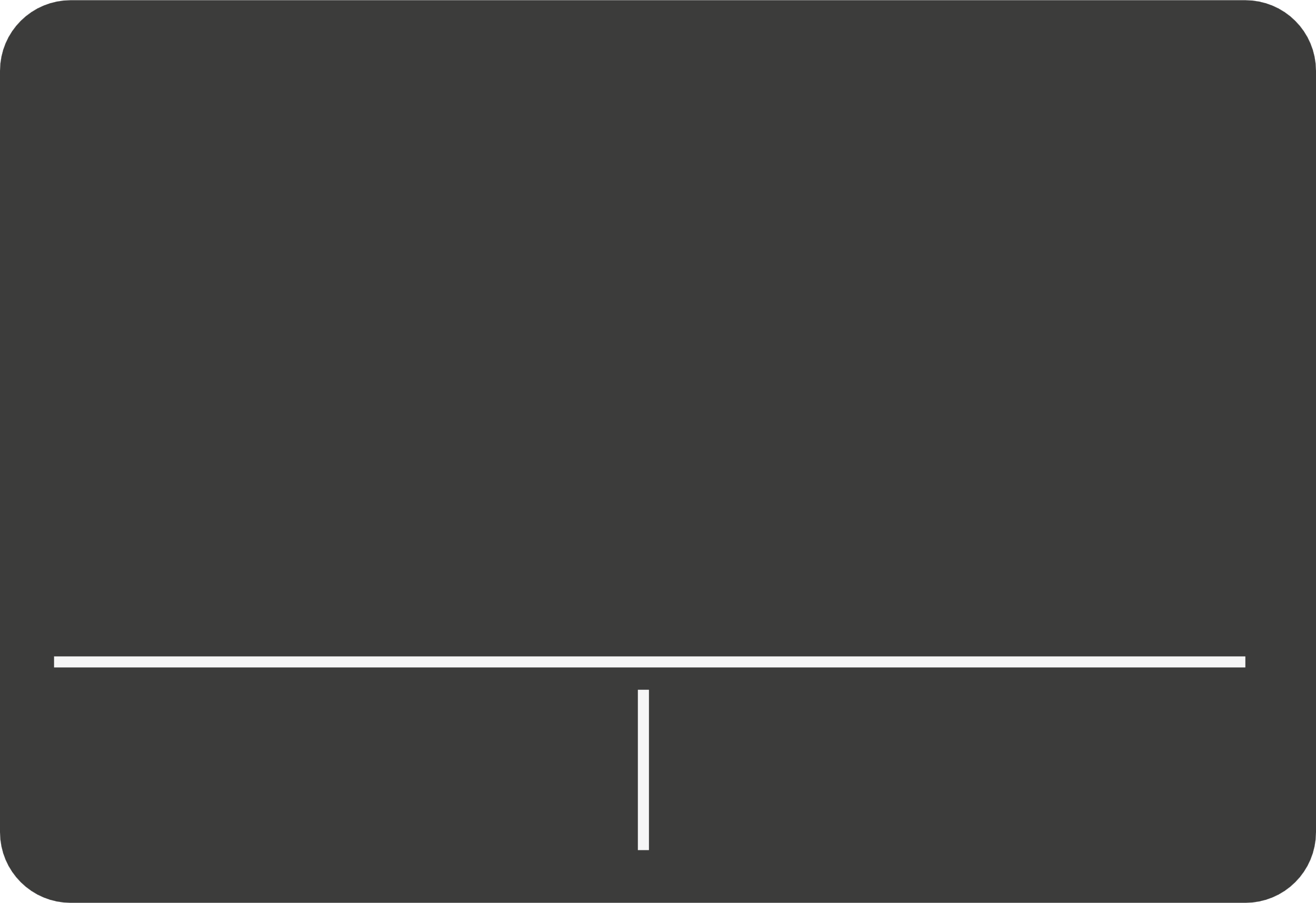 El  ratón
Touchpad
‹#›
UNIT 03 - El ratón del ordenador
LECCIÓN 02 - El ratón y el touchpad
Clic izquierdo
Abra su ordenador e inicie sesión. Utilice el centro de notificaciones de la barra de tareas y el botón izquierdo del ratón para responder a las preguntas.
Con el ratón, haz clic en el icono de la batería en el centro de notificaciones. ¿Cuánta batería te queda?

Con el panel táctil, haz clic en el icono de volumen. ¿Qué tan alto o bajo es tu volumen?

Con el ratón, haz clic en el icono de Internet. ¿Está conectado a Internet? En caso afirmativo, ¿a qué red está conectado?

 Con el teclado táctil, haz clic en el menú Inicio y luego en Encendido. ¿Qué opción está arriba de Apagar?
‹#›
UNIDAD 03 - El ratón del ordenador
LECCIÓN 02 - El ratón y el touchpad
clic derecho
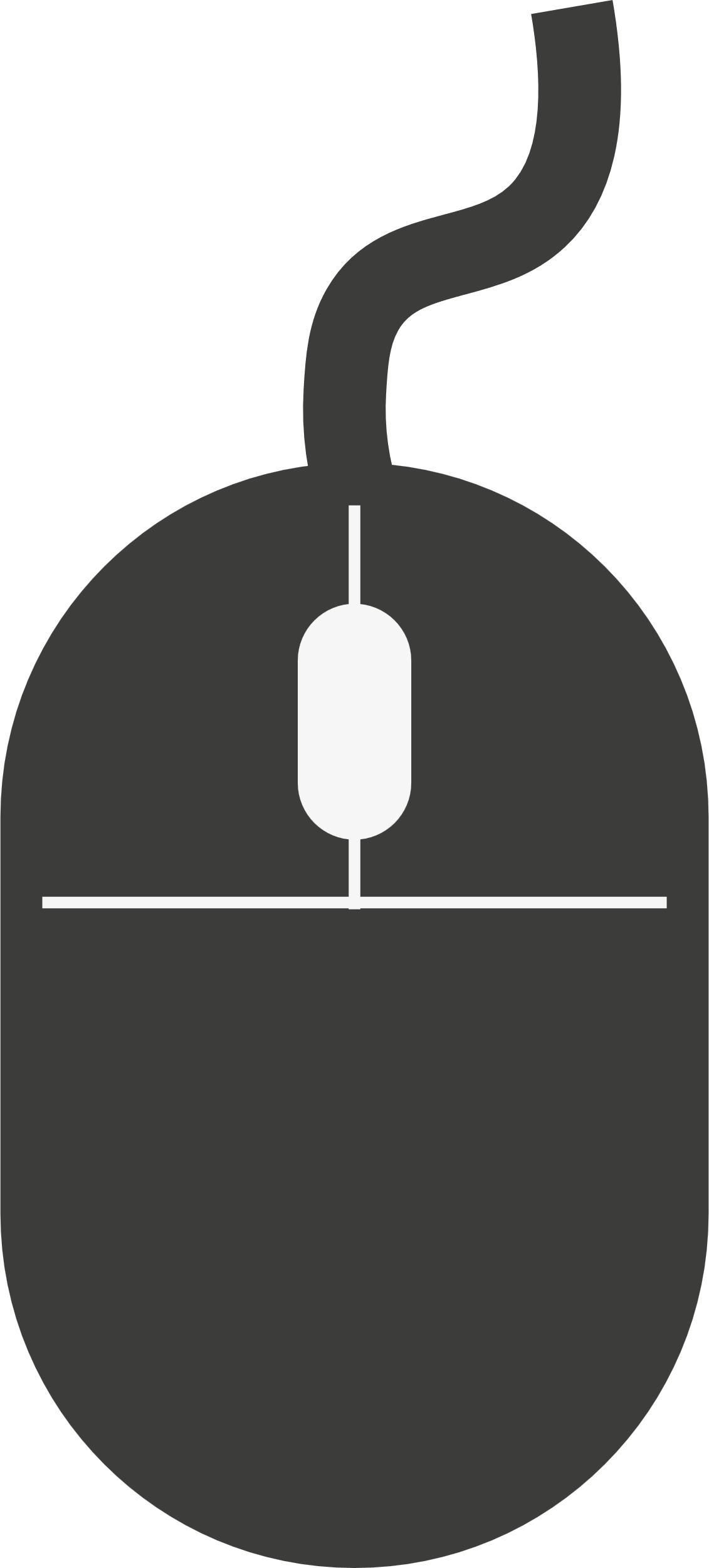 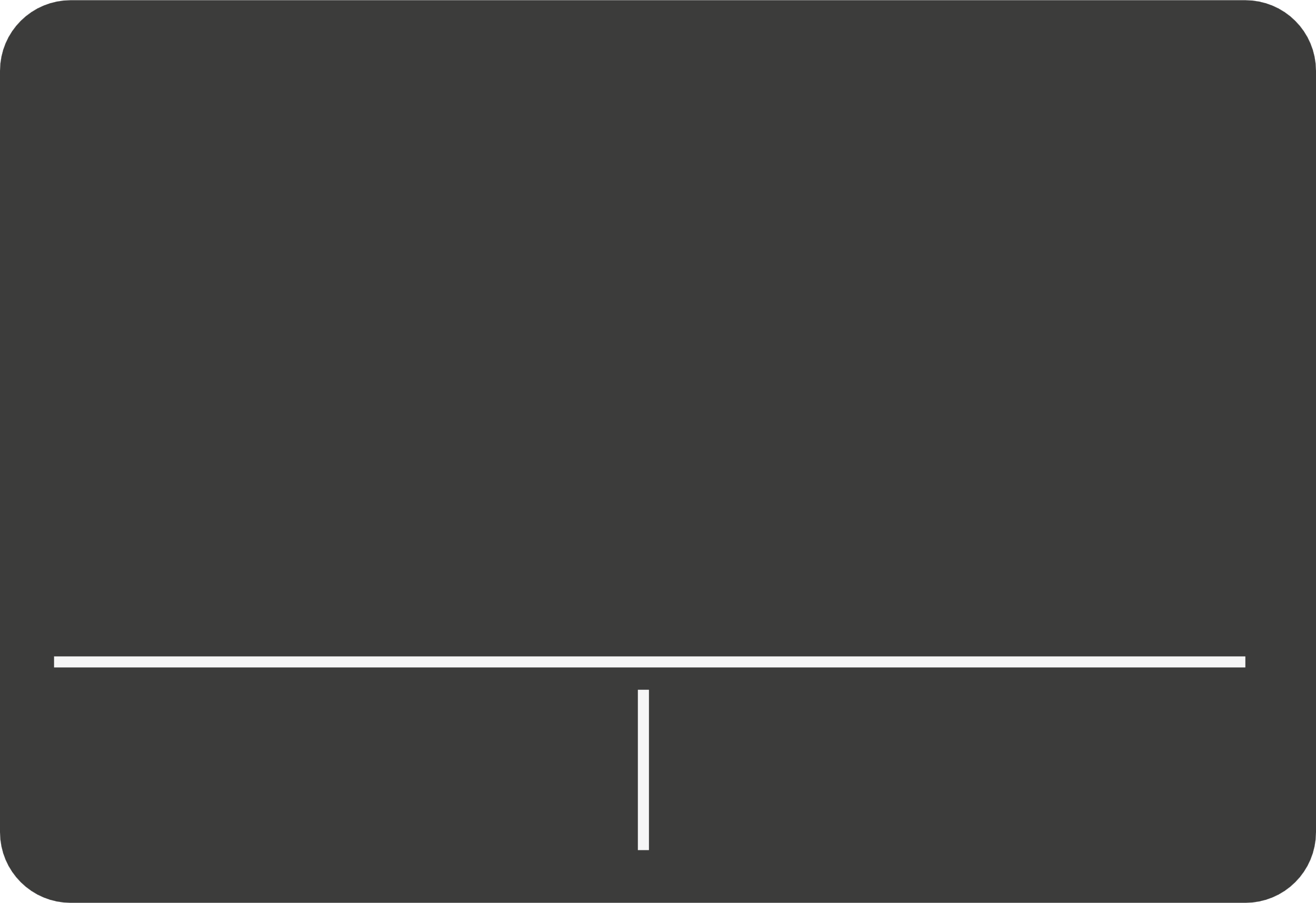 El ratón
TouchPad
‹#›
UNIDAD 03 - El ratón del ordenador
LECCIÓN 02 - El ratón y el touchpad
Clic Derecho
Abra su ordenador e inicie sesión.
Con el ratón, haz clic con el botón derecho en la papelera de reciclaje. ¿Cuáles son las dos opciones de este menú? 

Cuando hayas terminado de anotar estas dos opciones , cierra el menú del botón derecho.

 Utilizando el panel táctil, haz clic con el botón derecho del ratón sobre el fondo del escritorio (la imagen grande o en color). Pase el ratón sobre la opción "Ver". ¿Cuáles son las 3 opciones de tamaño para los iconos en el área de trabajo?

Cierra el menú del botón derecho cuando hayas terminado.
‹#›
UNIDAD 03 - El ratón del ordenador
LECCIÓN 02 - El ratón y el touchpad
Desplazamiento
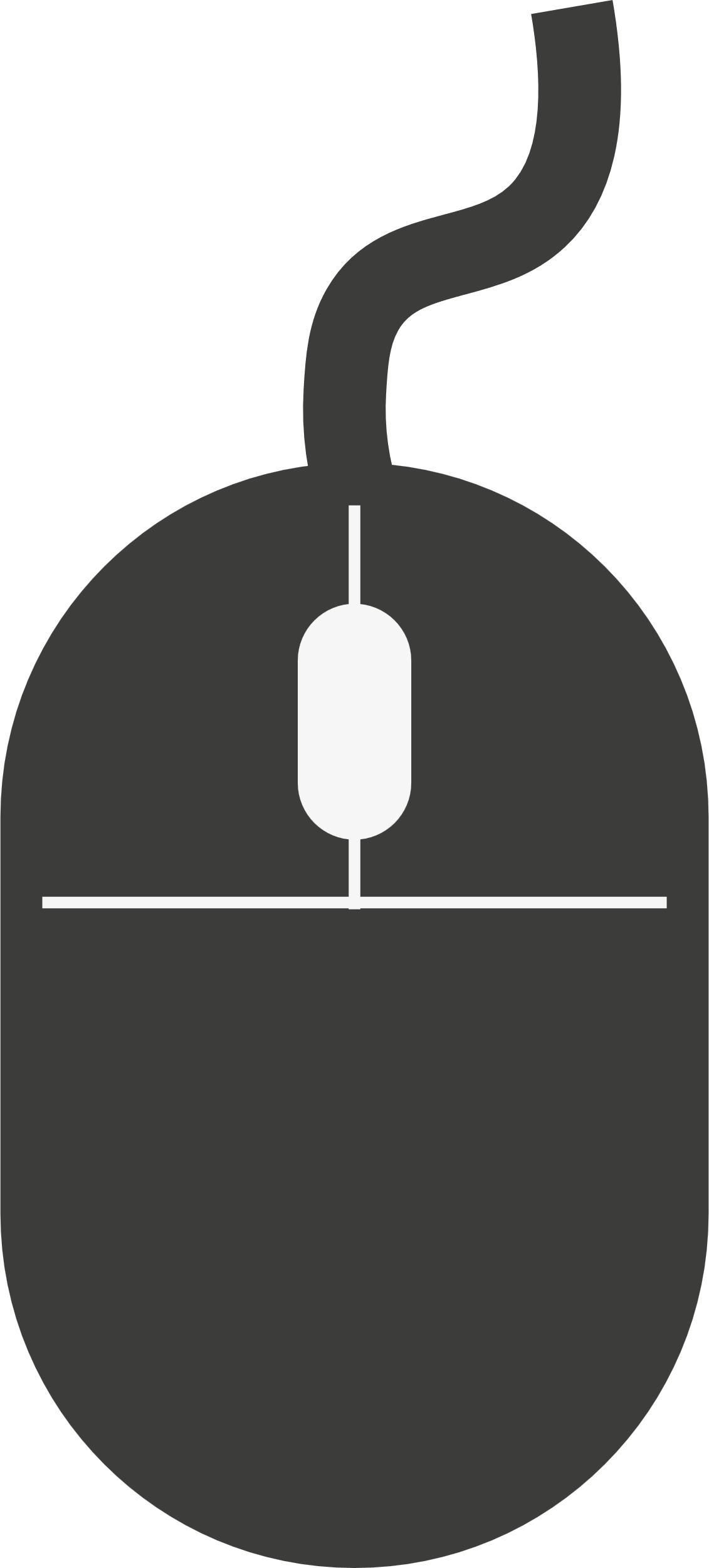 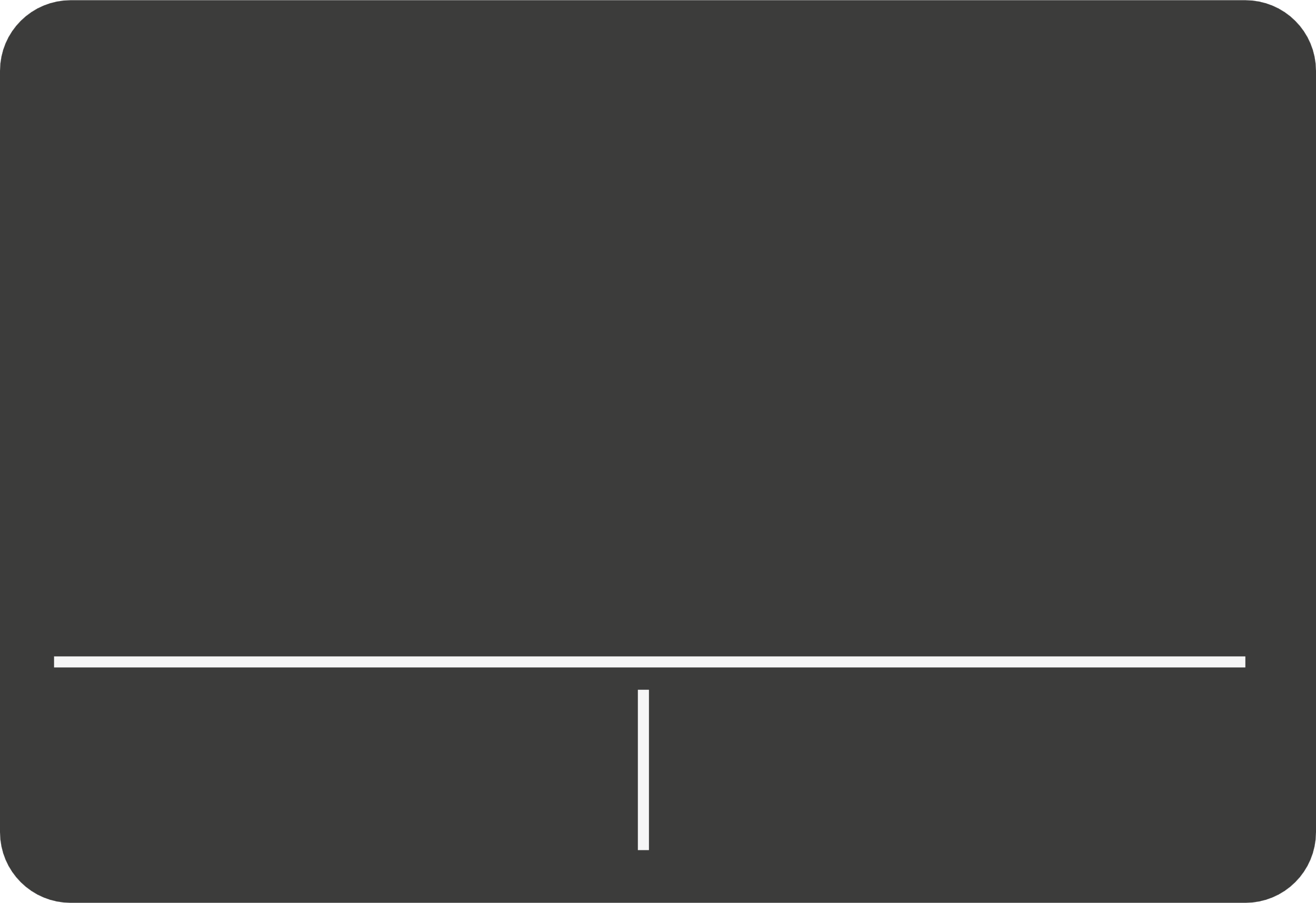 El ratón
TouchPad
‹#›
UNIDAD 03 - El ratón del ordenador
LECCIÓN 02 - El ratón y el touchpad
Desplazamiento
Abra su ordenador e inicie sesión. Haz clic en el menú de inicio. Utiliza la función de la rueda o el panel táctil para responder a las preguntas.
¿Qué aplicación de tu ordenador empieza por la letra W?

Enumera 2 aplicaciones que empiecen por la letra C.

Enumera 3 aplicaciones que empiecen por la letra M.
‹#›
UNIDAD 03 - El ratón del ordenador
LECCIÓN 02 - El ratón y el touchpad
Instrucciones
Evaluación
Utiliza lo que hemos aprendido para responder a estas preguntas en tu cuaderno.
1
¿Qué hace el clic izquierdo?
2
¿Cómo se abre un menú especializado?
3
¿Cómo se cierra cuando se ha terminado?
4
¿Cuáles son las dos formas de desplazarse hacia arriba o hacia abajo en el ordenador?
‹#›
UUNIDAD 03 - El ratón del ordenador
LECCIÓN 02 - El ratón y el touchpad
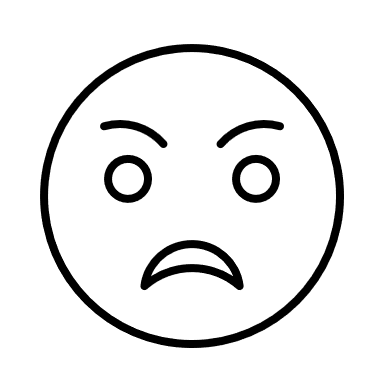 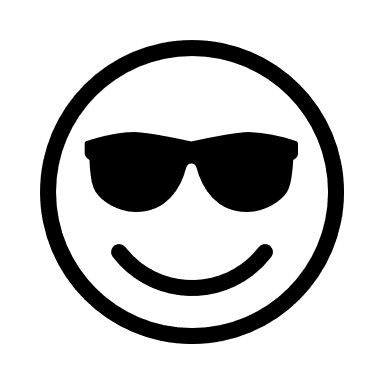 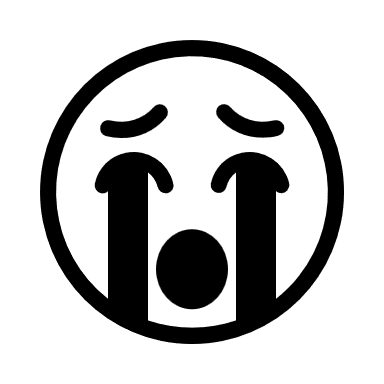 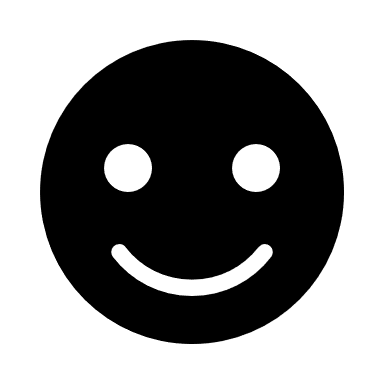 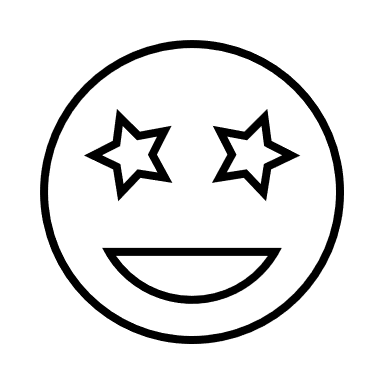 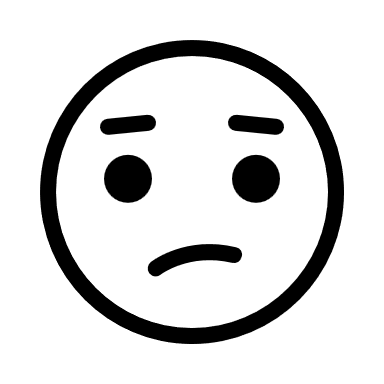 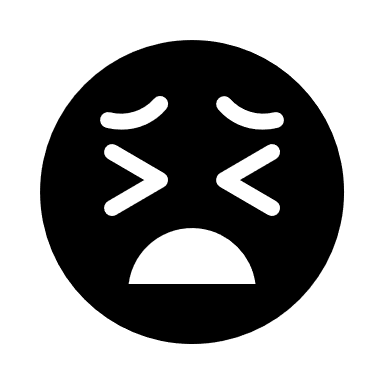 Logros
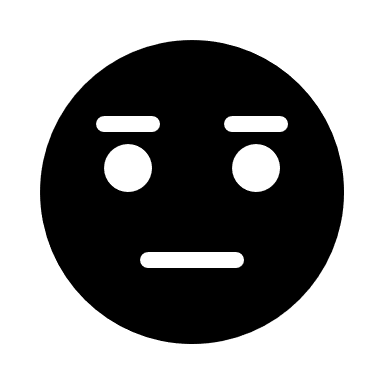 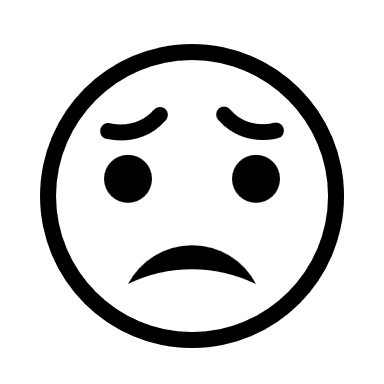 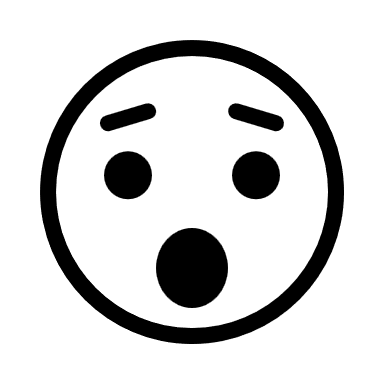 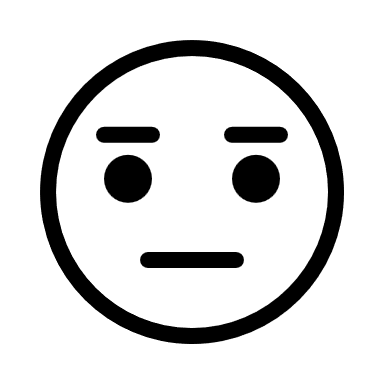 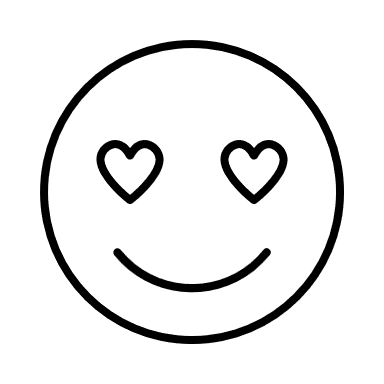 Puedo conectar un ratón a un ordenador.
Puedo nombrar las partes del ratón y del touchpad y lo que hacen.
Puedo hacer clic con el botón izquierdo, el botón derecho y desplazarme.
‹#›
UNIT 03 – The Computer Mouse
LESSON 02 – The Mouse & Touchpad
03
Otras formas de hacer clic
‹#›
Unidad 03 – El Ratón
Lección 03 – Otras Formas de Hacer Clic
Metas estudiantiles
Puedo arrastrar y soltar para mover programas en el escritorio.
Puedo hacer doble clic para abrir un elemento en el área de trabajo.
‹#›
Unidad 03 – El Ratón
Lección 03 – Otras Formas de Hacer Clic
Plan de la clase:
Repaso y calentamiento 
Arrastrar y soltar
Doble clic
Evaluación
‹#›
Unidad 03 – El Ratón
Lección 03 – Otras Formas de Hacer C
Revisión de vocabulario
Arrastrar (v):
Doble (s):
Mover algo tirando de ello.
Algo que tiene el doble de tamaño, fuerza o cantidad de lo habitual.
Dejar caer (v):
Dejar caer algo.
‹#›
Unidad 03 – El Ratón
Lección 03 – Otras Formas de Hacer C
Repaso y calentamiento
El botón izquierdo es el que más utilizamos. ¿Para qué sirve?
El botón derecho realiza una acción especial. ¿Para qué sirve? 
 ¿Cuáles son las dos formas de desplazarse con el ratón o el touchpad?
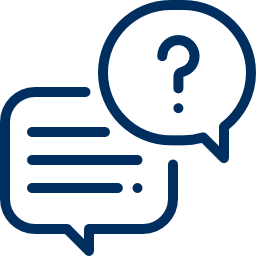 ‹#›
Unidad 03 – El Ratón
Lección 03 – Otras Formas de Hacer
Arrastrar y soltar
1
Pasa el ratón por encima de lo que quieras mover.
2
Mantenga pulsado el botón izquierdo del ratón.
Utiliza el ratón para 'arrastrarlo' (moverlo) hacia donde quieras.
3
Levante el dedo del botón izquierdo del ratón.
4
‹#›
UNIDAD 03 - El ratón del ordenador
LECCIÓN 03 - Otras formas de hacer clic
Arrastrar y soltar
Realiza las siguientes acciones. - (¡Primero con tu compañero de codo!)
Mire en el escritorio y busque el icono llamado "Microsoft Edge".
Utilice la función de arrastrar y soltar para mover "Microsoft Edge" a la esquina superior derecha de la pantalla.
Mire en el escritorio y busque el icono llamado "Google Chrome".
Utilice Arrastrar y Soltar para mover Google Chrome al centro de la pantalla.
‹#›
UNIDAD 03 - El ratón del ordenador
LECCIÓN 03 - Otras formas de hacer click
Haga doble clic.
Sincronización (S): momento en que ocurre o se hace algo.
‹#›
UNIDAD 03 - El ratón del ordenador
LECCIÓN 03 - Otras formas de hacer clic
Haga doble clic.
Haz  las siguientes acciones. - (¡Primero con tu compañero de a lado)
Haga doble clic para abrir la Papelera de reciclaje en el escritorio. Se abrirá un recuadro en la pantalla para mostrarte lo que hay dentro de la papelera. ¿Cuántas cosas hay en la caja?

Cuando hayas terminado, haz clic en la X de la esquina superior derecha de la caja. Esto cerrará la caja hasta que la necesitemos de nuevo.
‹#›
UNIDAD 03 - El ratón del ordenador
LECCIÓN 03 - Otras formas de hacer clic
Instrucciones:
Evaluación
Utiliza lo que hemos aprendido para responder a estas preguntas en tu cuaderno.
1
Haz clic en el icono de la batería en la barra de tareas. ¿Cuánta batería te queda?
2
Usa Arrastrar y Soltar para mover la Papelera de Reciclaje de la esquina superior izquierda del escritorio a la esquina inferior derecha, cerca del centro de notificaciones.
3
Haz doble clic para abrir Google Chrome. ¿Qué ves?
‹#›
UNIDAD 03 - El ratón del ordenador
LECCIÓN 03 - Otras formas de hacer clic
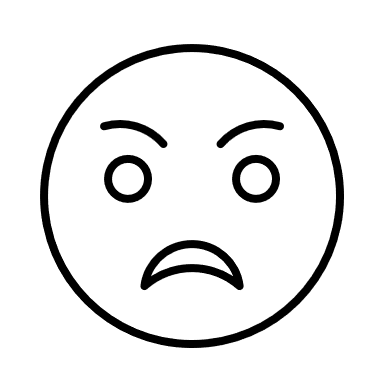 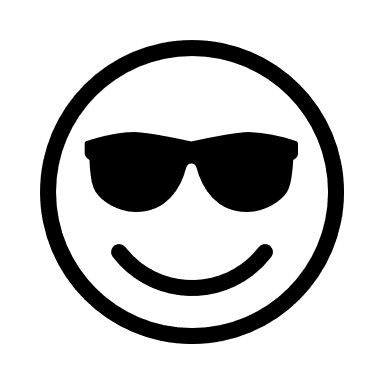 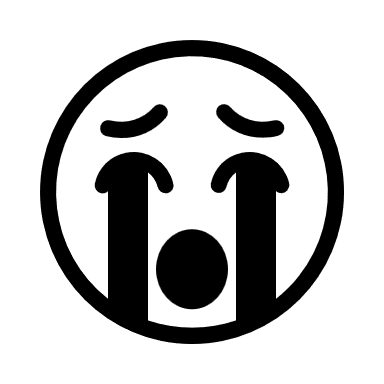 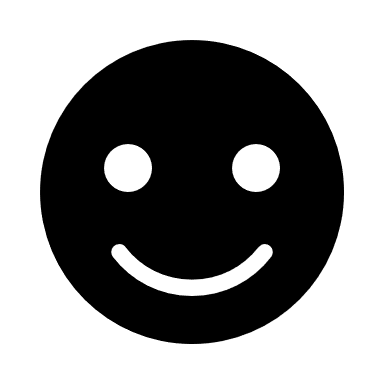 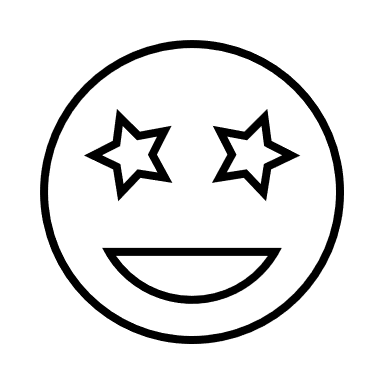 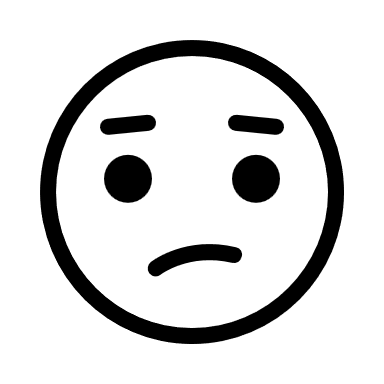 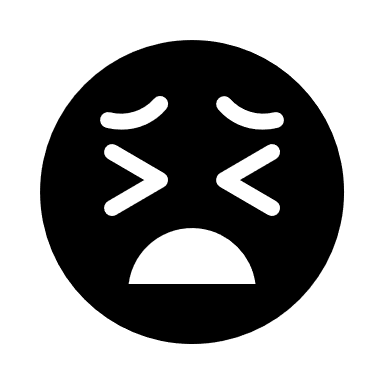 Logros
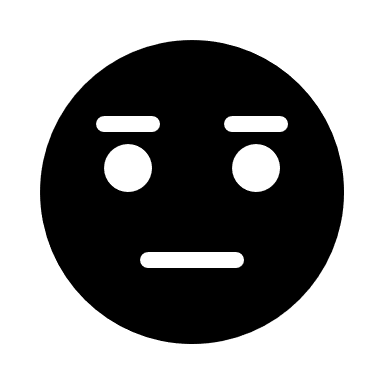 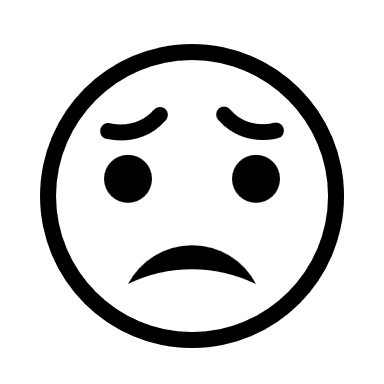 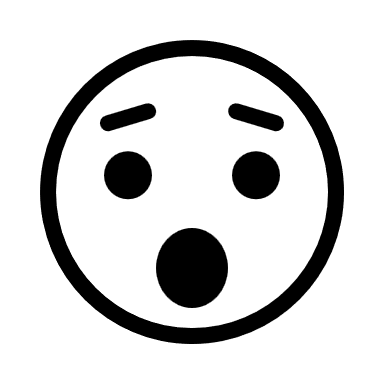 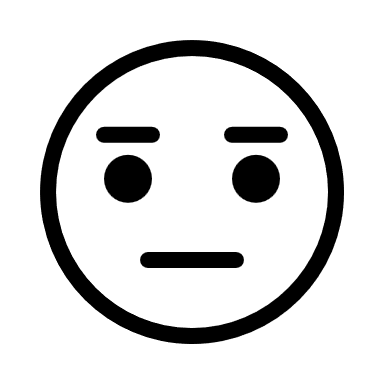 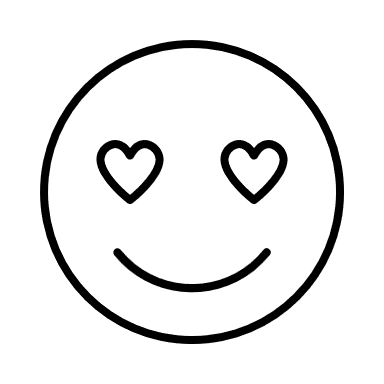 Puedo arrastrar y soltar para mover programas en el escritorio.
Puedo hacer doble clic para abrir un elemento en el área de trabajo.
‹#›
UNIDAD 03 - El ratón del ordenador
LECCIÓN 03 - Otras formas de hacer clic